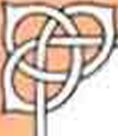 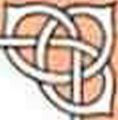 يتحق المتعاقد بالإضافة إلى عطلة نهاية الأسبوع، والبدين،
إجازة سنوية براتب كامل يدبع عند بدايتها مقدارها (٦٠) يوما لعضو
هيئة التدرس، ومن في حكمه و(ه٤) يوما لمن سواهم، وئتحق
الإجازة عن جزء من النة بما يتناسب مع ذلك، ويعتبر في حكم المتحق للإجازة كاملة من بدأ عقده خلال شهر واحد من تاريخ بدء العقود بالجامعة، ولمجلس الجامعة تعديل فترة الإجازة النوية وفقا لمتطلبات التقويم الدرامي.
ويجوز أن تقل مدة الإجازة عما هو مقرر باتفاق مكتوب بين الطرفين، وللجامعة الحق في تحديد بداية الإجازة ونهايتها، ولا نتحق عن مدة الإعارة، والإجازة الاستثنائية، والغياب.
يجوز في حالة الضرورة بناء على طلب المتعاقد، وتوصبة جهة عمله وموافقة مدير الجامعة أن تجزأ إجازة المتعاقد النوية إلى فبرتين
عر الأكثر عر أن لا تقل مدة أي منهما عن ثلث الإجازة وعر أن
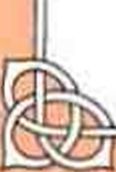 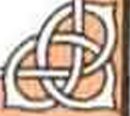 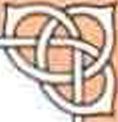 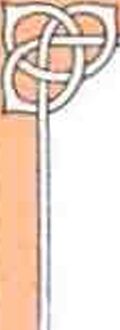 يتمتع المتعاقد بإحدى العترتين خلال نعس التة التي 1 *■ ■ : %م- ; عنها
الإجازة.
١ - لمدير الجامعة وفقأ لمتطبات العمل أو بناء على طلب المتعاقد أن يؤجل حصول المتعاقد على الإجازة العادية أو جزء منها على ألا تجاوز مدة التأجيل ستة أثهر من السة الجديدة للمتعاقد.
٠٢
لمدير الجامعة تعديل موعد الإجازة الاسبوعية للمتعاقد ونقا
لمقتضيات العمل.
لمدير الجامعة إلغاء الإجازة العادية كلها أو بعضها هع تعويض المتعاقد عنها على أن يكوزهنا الإلغاء بموافقة المتعاقد إلا ض حالة الضرورة القصرى، ويكون التعويخى عن المدة التي أ\ا;ا:ا بما يعادل راتبه في المسنة التي اسحق نيها الإجازة ويسقط حق المتعاقد في تنكرة السر بمفرده ني حالا الإلغاء الكامل
لإجازته.
لمدير الجامعة إلغاء إجازة عيدي الفطر والأضحى أو جزء منهما وفقآ لمقتضيات العمل على أن يكون هذا الإلغاء بموافقة المتعاقد إلا في حالة الضرورة ويكون التعويعض عن مدة الإجازة الملغاة بما يعادل راتبها أو مدتها.
٠٤
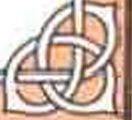 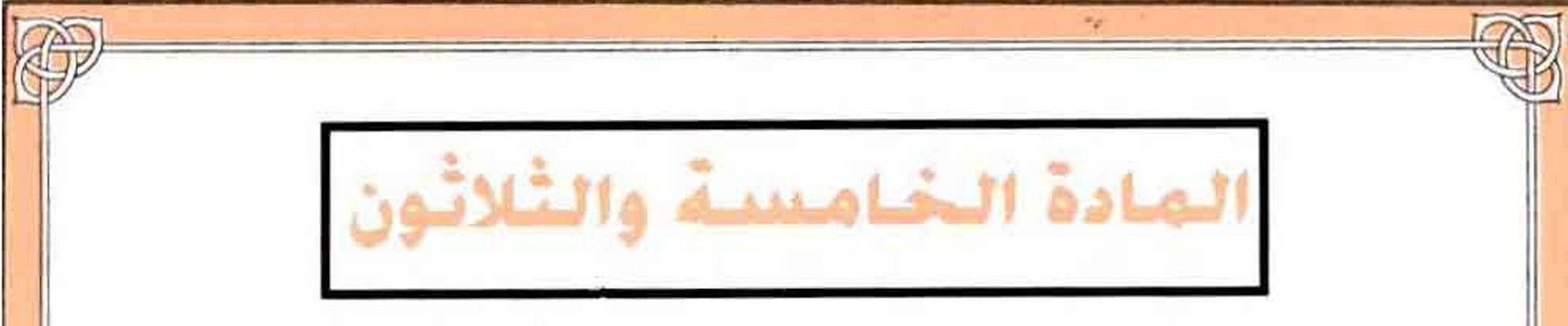 للجامعة مح المتعاقد إجازة اضطرارية لا يتجاوز مجموعها عشرة أيام في النة الواحدة بمرننب كامل وتخصم من إجازته الوية ولا يستحق عنها تذاكر سفر.
جوز منح المتعاقد من أعضاء هيئة التدريس وس ني حكمهم إجازة امتثنائية بدون راتب لمدة لا تزيد عن نصل دراسي لظروف تقدرها الجامعة، وتعتبر الخدمة متصلة ولا ينحق عن هذ٥ المدة أي من المميزات المنصرص عليها في العقد.
يتحق المتعاقد الذي يصاب بمرضى يمنعه من أداء عمله بصررة مؤقتة إجازة مرضية مدتها ثهر واحد براتب كامل ويجوز تمديدها شهرين آخرين بنصف الرانب ولا تتحق الإجازة المرضية إذا وقمت الإصابة أو المرض أثناء وجود المتعاقد في الخاح في إجازة وتغط الإجازة المرضية بانتهاء الة التي استحك فيها. و1ذا كان المرض ناثئأ عن العمل أو بببه فيكون للمتعاقد الحق
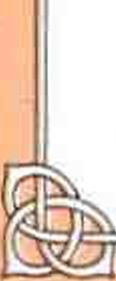 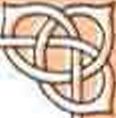 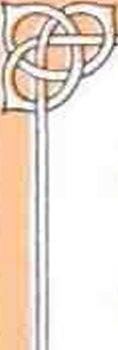 في ضعف الإجازة المرضية السححقة. وتتع في اثبات المرخى وفي تحديد مدة الاجازة المرصية القواعد المقررة بالشجة للموظفين
العربيين.
تستحق المتعاهدة ٠ برانب كامل ٠ إجازة وضع مدتها خمسة وأربعون يوما وإجازة عدة الوفاة للمتعاقدة السخمة وإجازة شهر لغير السخمة في حال وفاة الزوج.
يجوز للمتعاقد خلال ابنة الواحدة أن يجمع بين أكثر من إجازة من الإجازات الستحقة له متى توافرت أسياب استحقاقها.
لمجلس الجامعة الموافقة على ندب المتعاقد أو إعارته من الجامعة لمدة لا تزيد عن ستة أثهر وفق قواعد يضمها مجلس الجامعة
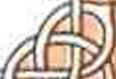 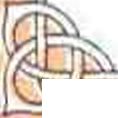